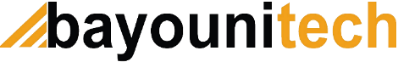 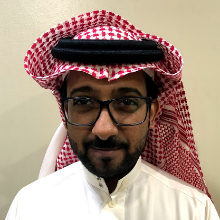 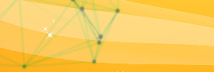 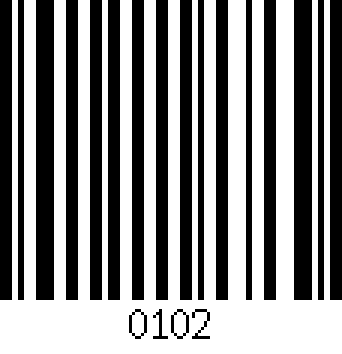 P.O. Box 15 – Al Khobar – 31952 Saudi Arabia
+966 13-8973345 / 46 / 47 / 48
+966 13-8647047
support@bayouni.net
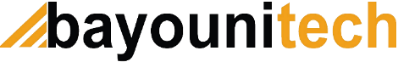 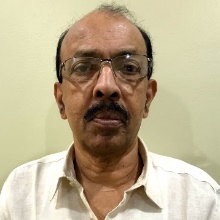 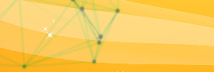 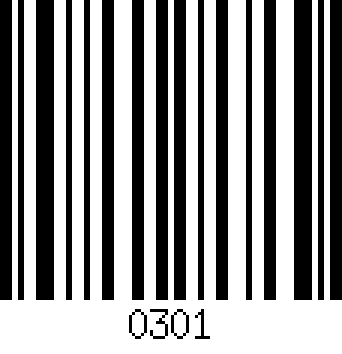 P.O. Box 15 – Al Khobar – 31952 Saudi Arabia
+966 13-8973345 / 46 / 47 / 48
+966 13-8647047
support@bayouni.net
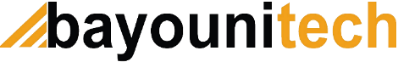 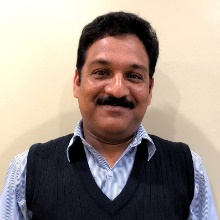 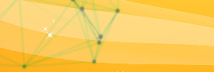 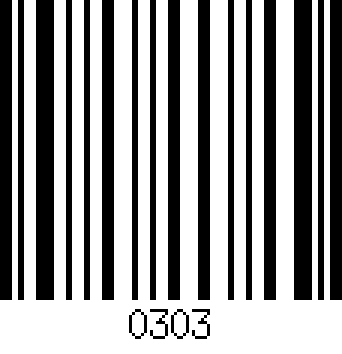 P.O. Box 15 – Al Khobar – 31952 Saudi Arabia
+966 13-8973345 / 46 / 47 / 48
+966 13-8647047
support@bayouni.net
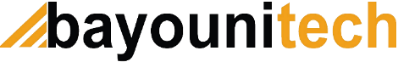 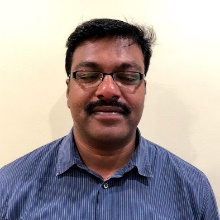 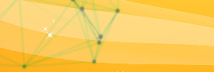 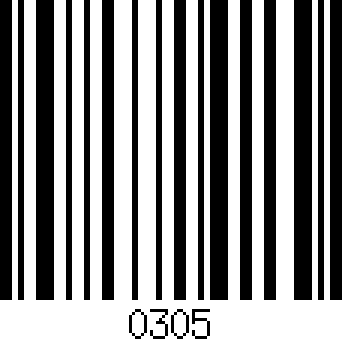 P.O. Box 15 – Al Khobar – 31952 Saudi Arabia
+966 13-8973345 / 46 / 47 / 48
+966 13-8647047
support@bayouni.net
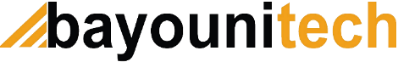 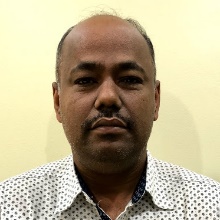 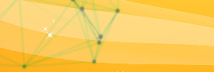 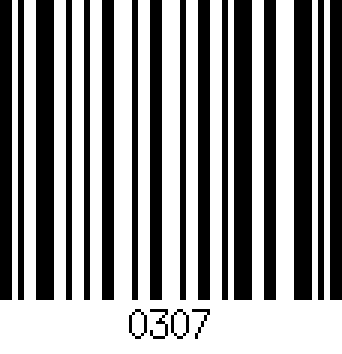 P.O. Box 15 – Al Khobar – 31952 Saudi Arabia
+966 13-8973345 / 46 / 47 / 48
+966 13-8647047
support@bayouni.net
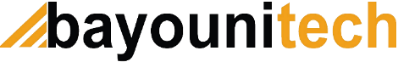 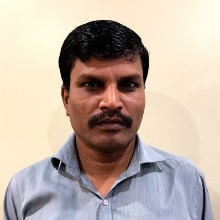 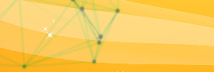 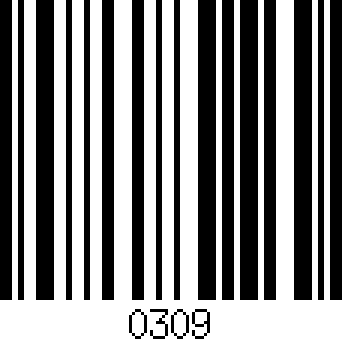 P.O. Box 15 – Al Khobar – 31952 Saudi Arabia
+966 13-8973345 / 46 / 47 / 48
+966 13-8647047
support@bayouni.net
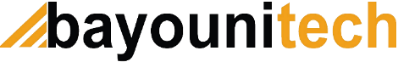 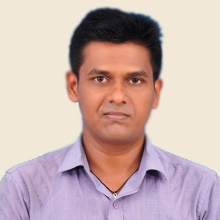 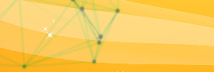 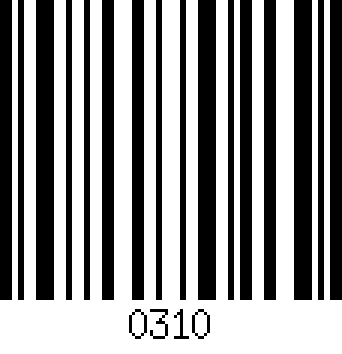 P.O. Box 15 – Al Khobar – 31952 Saudi Arabia
+966 13-8973345 / 46 / 47 / 48
+966 13-8647047
support@bayouni.net
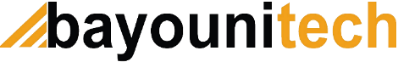 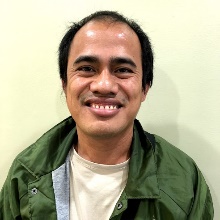 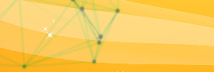 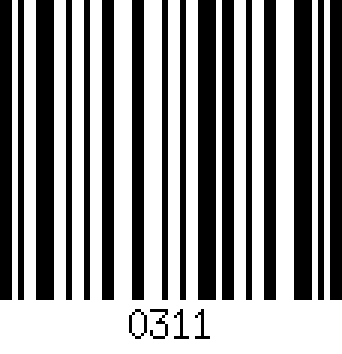 P.O. Box 15 – Al Khobar – 31952 Saudi Arabia
+966 13-8973345 / 46 / 47 / 48
+966 13-8647047
support@bayouni.net
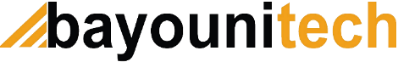 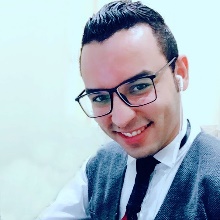 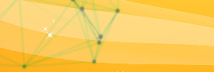 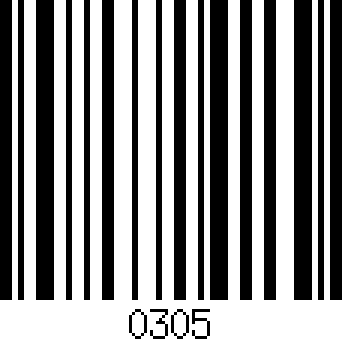 P.O. Box 15 – Al Khobar – 31952 Saudi Arabia
+966 13-8973345 / 46 / 47 / 48
+966 13-8647047
support@bayouni.net
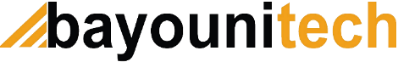 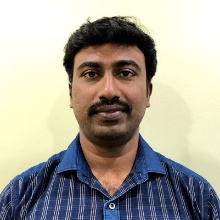 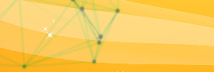 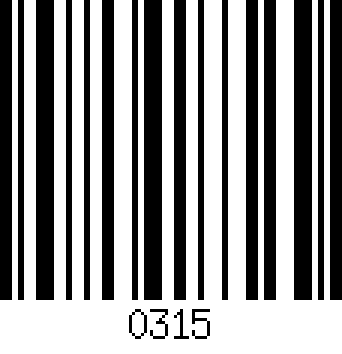 P.O. Box 15 – Al Khobar – 31952 Saudi Arabia
+966 13-8973345 / 46 / 47 / 48
+966 13-8647047
support@bayouni.net
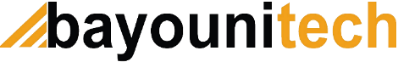 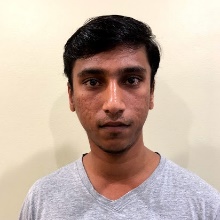 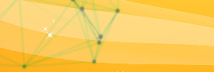 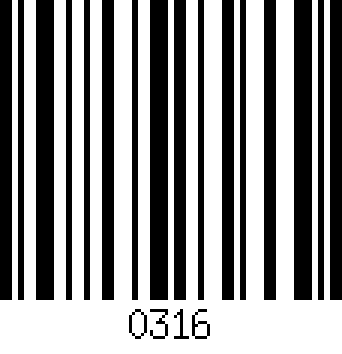 P.O. Box 15 – Al Khobar – 31952 Saudi Arabia
+966 13-8973345 / 46 / 47 / 48
+966 13-8647047
support@bayouni.net
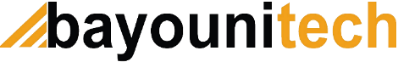 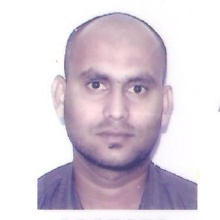 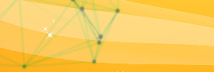 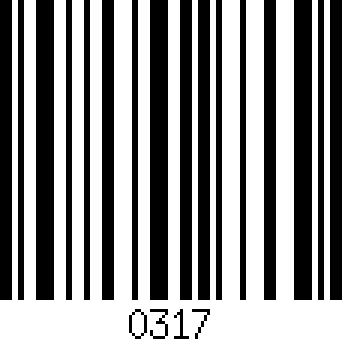 P.O. Box 15 – Al Khobar – 31952 Saudi Arabia
+966 13-8973345 / 46 / 47 / 48
+966 13-8647047
support@bayouni.net
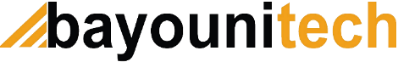 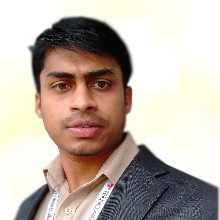 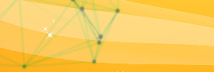 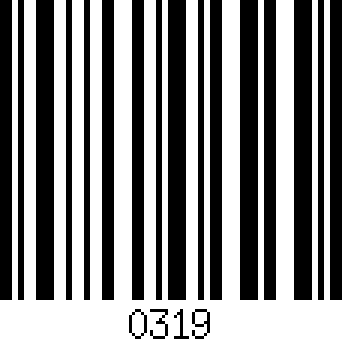 P.O. Box 15 – Al Khobar – 31952 Saudi Arabia
+966 13-8973345 / 46 / 47 / 48
+966 13-8647047
support@bayouni.net
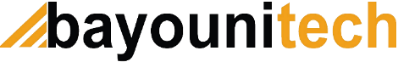 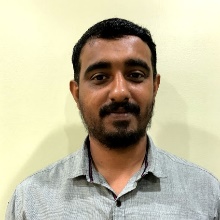 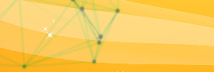 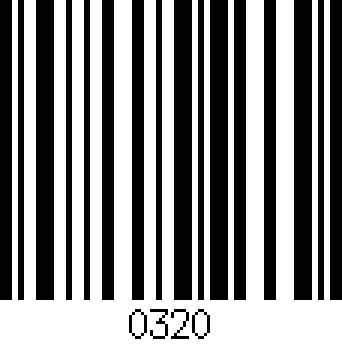 P.O. Box 15 – Al Khobar – 31952 Saudi Arabia
+966 13-8973345 / 46 / 47 / 48
+966 13-8647047
support@bayouni.net
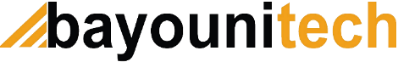 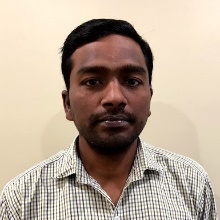 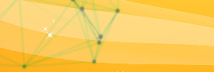 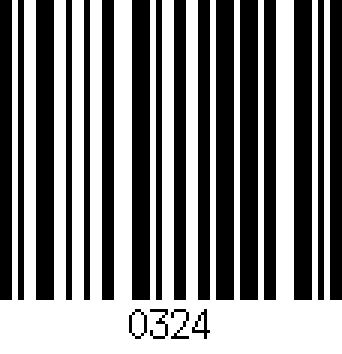 P.O. Box 15 – Al Khobar – 31952 Saudi Arabia
+966 13-8973345 / 46 / 47 / 48
+966 13-8647047
support@bayouni.net
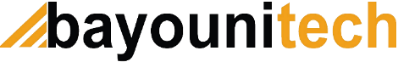 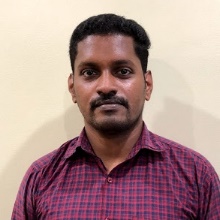 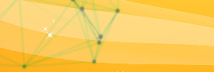 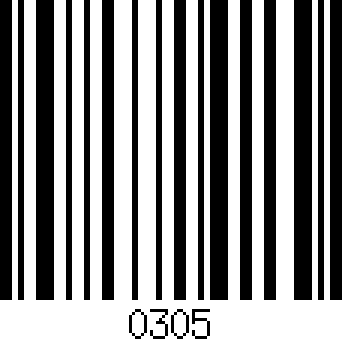 P.O. Box 15 – Al Khobar – 31952 Saudi Arabia
+966 13-8973345 / 46 / 47 / 48
+966 13-8647047
support@bayouni.net
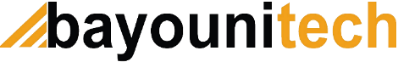 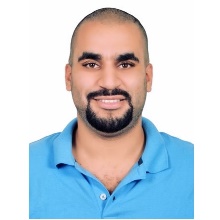 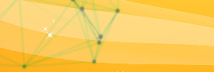 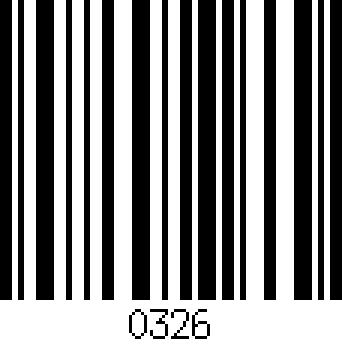 P.O. Box 15 – Al Khobar – 31952 Saudi Arabia
+966 13-8973345 / 46 / 47 / 48
+966 13-8647047
support@bayouni.net